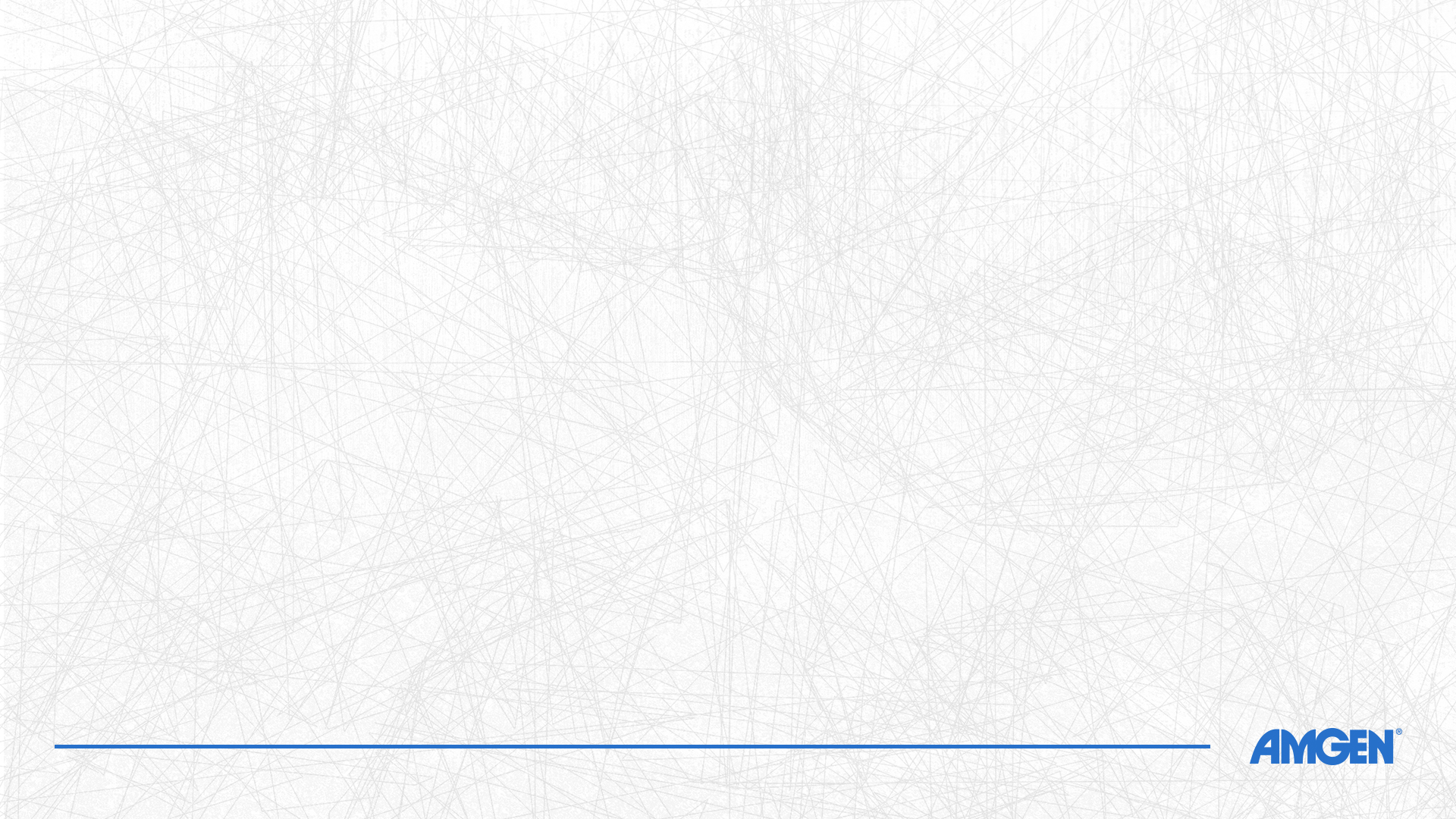 Una hora viendo un partido no es tan larga como una hora en el médico.
Diariamente le dedicamos la mayor parte del tiempo a actividades que, aunque nos dan una sensación de satisfacción instantánea, a la larga no son las que realmente significan bienestar para nuestra vida.
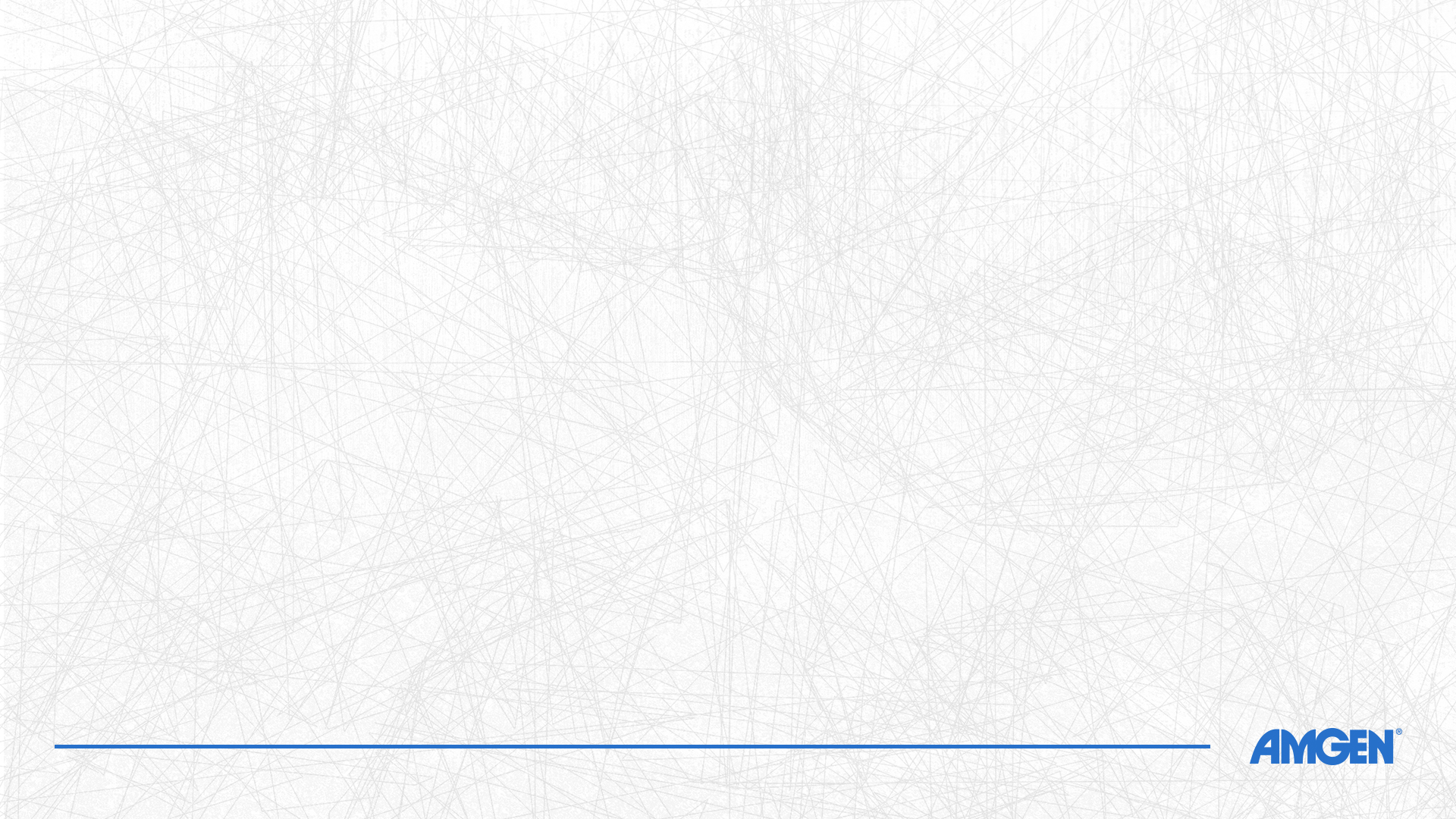 INSIGHT
Tenemos tiempo para todo, menos para nosotros.
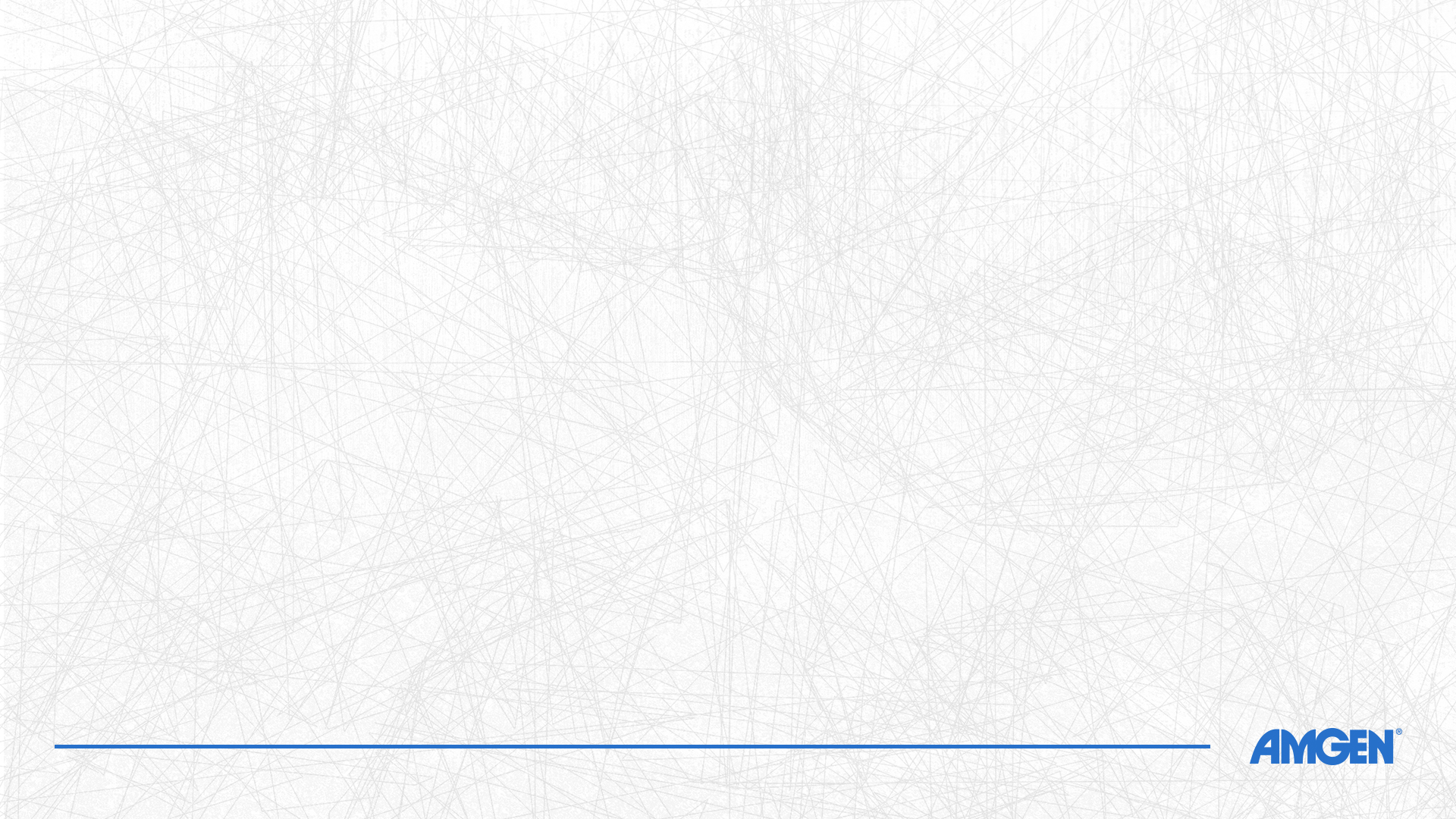 IDEA
Convertir los espacios cotidianos de nuestro target, en medios de concientización, prevención y acción.
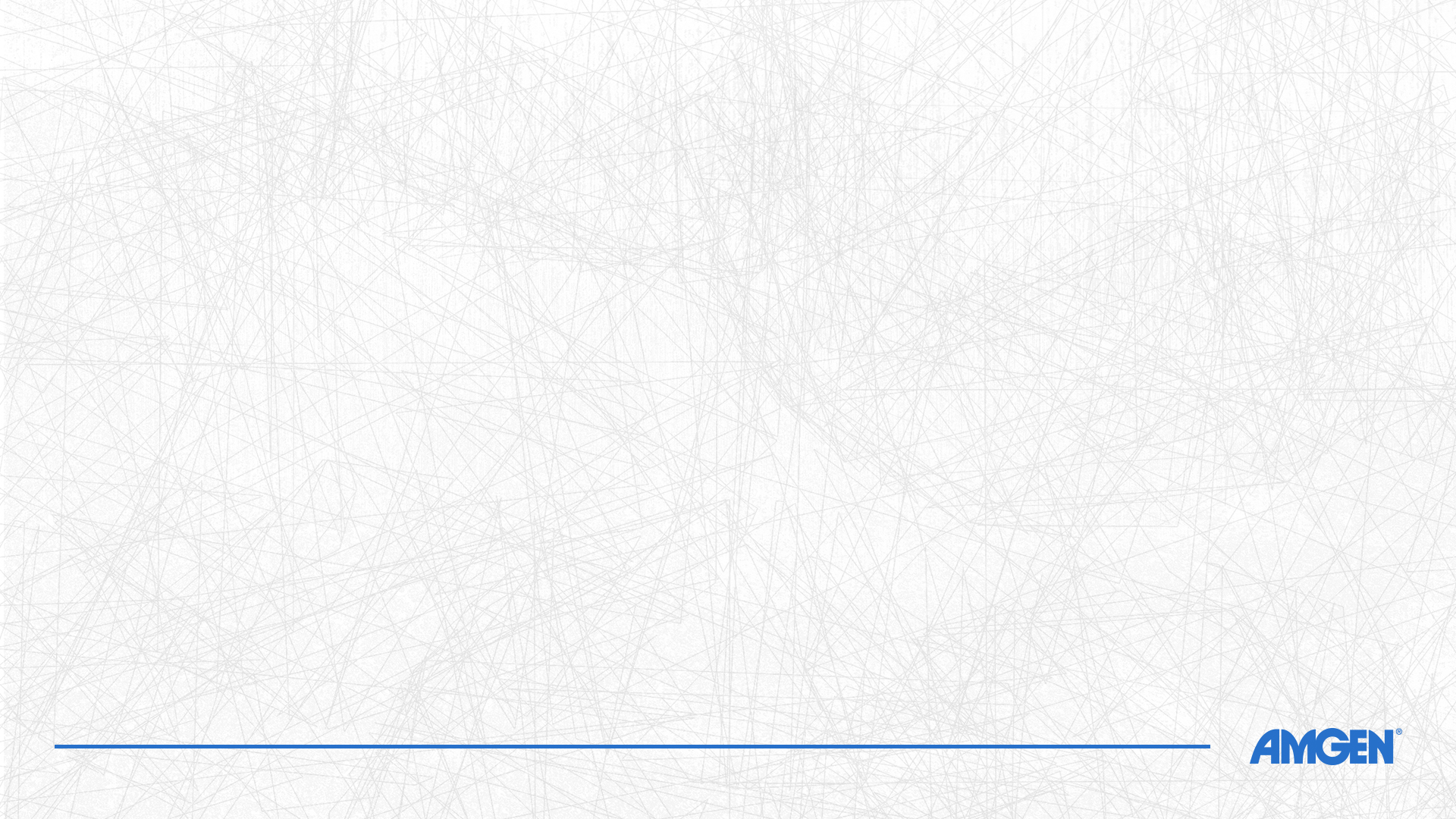 CONCEPTO
Siempre es el momento.
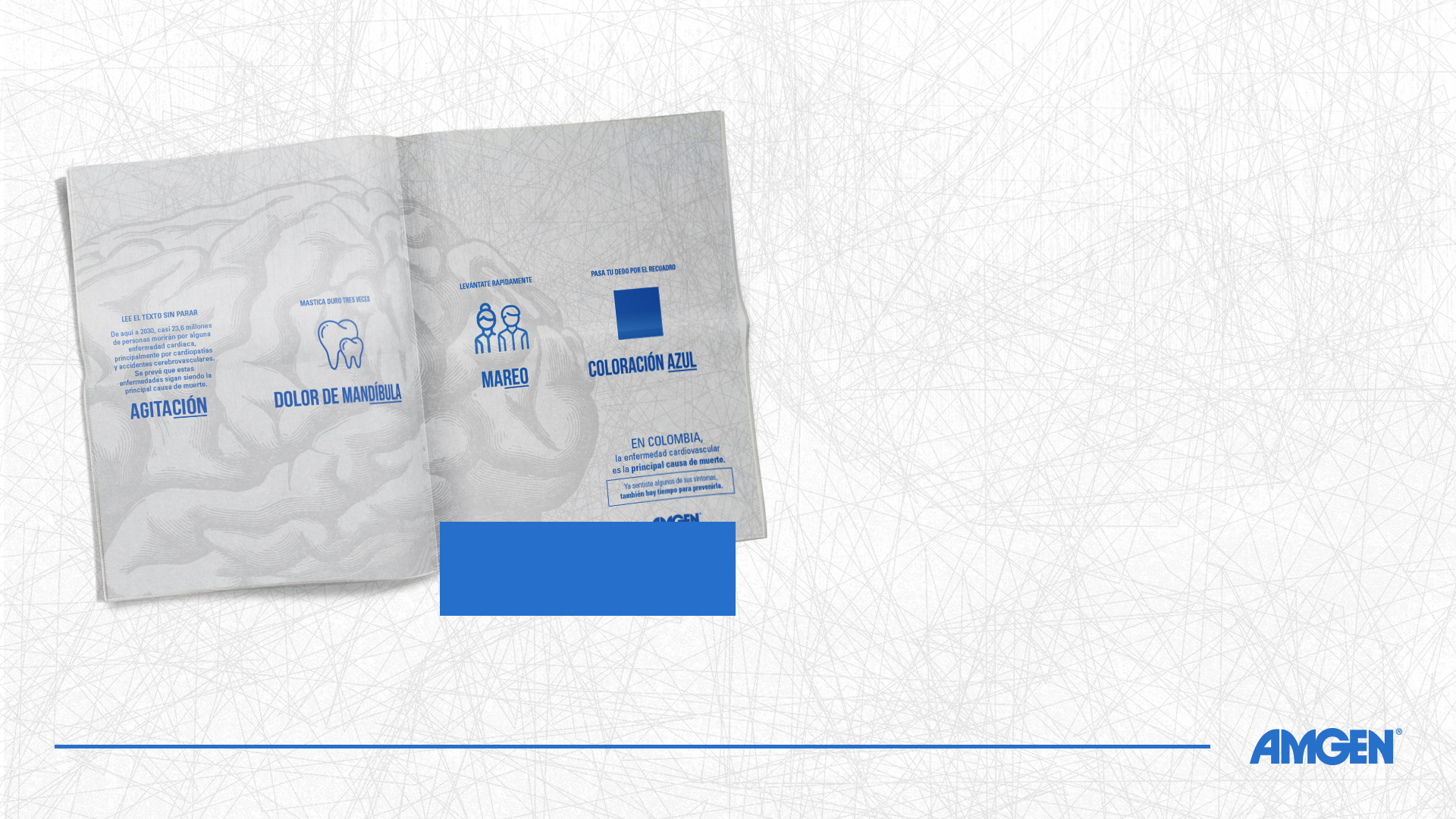 PRIMERA ETAPA - ATLCONCIENTIZACIÓN
Primer acercamiento con la enfermedad cardiovascular, recreado sus síntomas mediante experiencias e invitando a prevenirla.
Utilizando recursos como el tacto y la lectura, nuestro target podrá experimentar mareo, fatiga, coloración azul en la piel y dolor en la mandíbula.
PRENSA
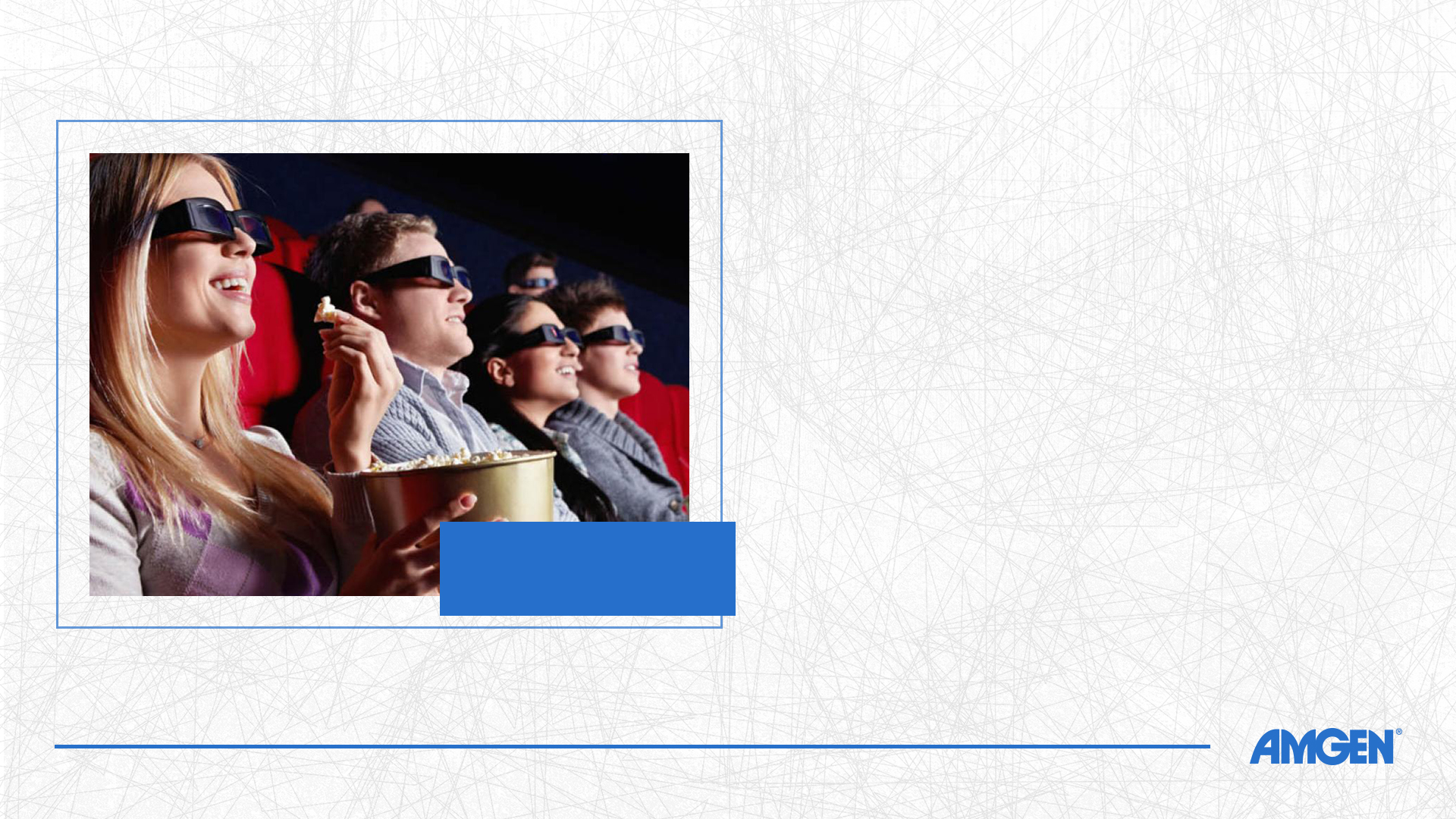 Antes de cada función, haremos que los espectadores sientan frío intenso únicamente en sus piernas.
SALAS DE CINE
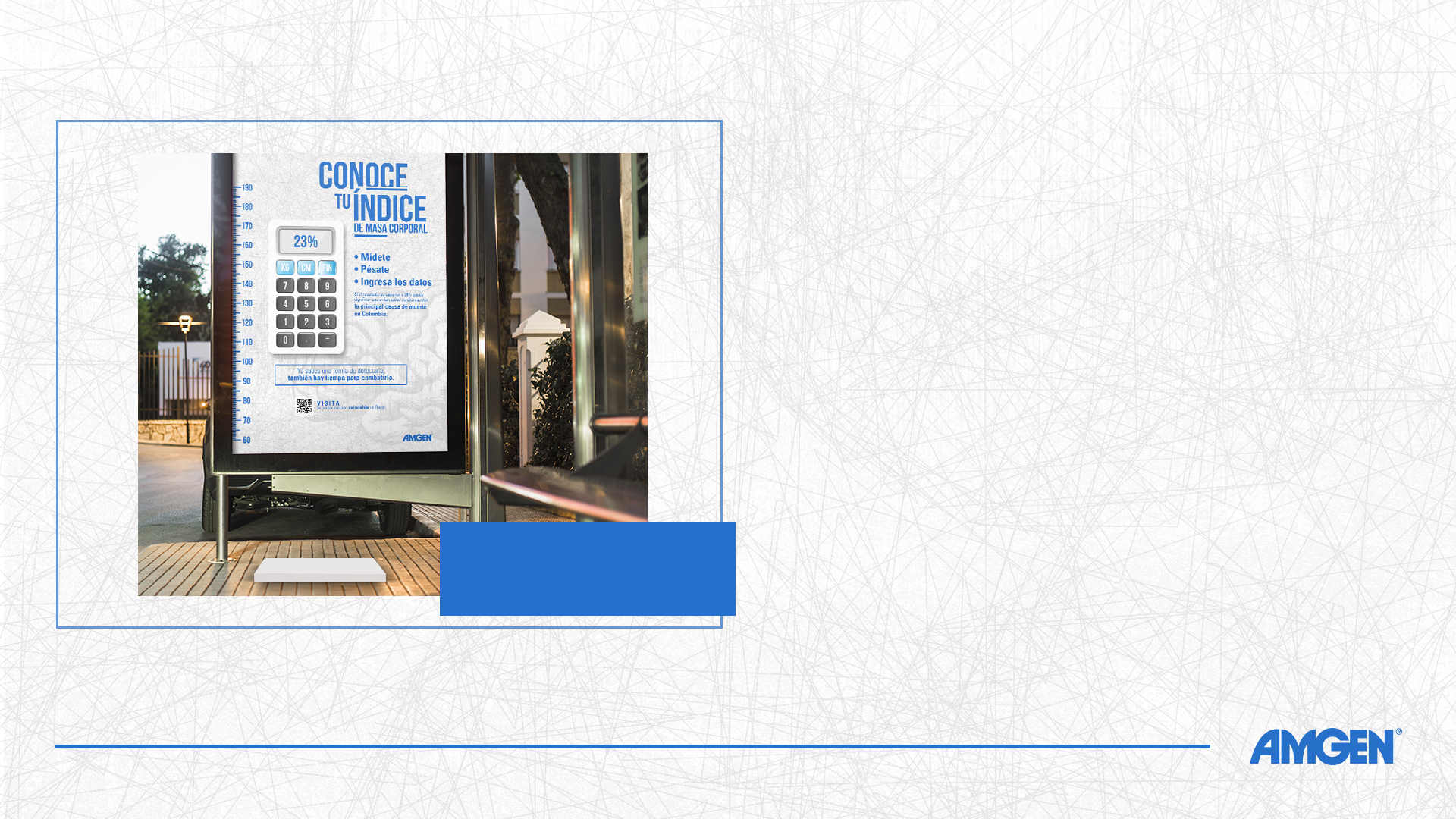 SEGUNDA ETAPA - OOHPREVENCIÓN
Chequeos médicos rápidos que inviten a tomar acción frente a la problemática.
Adecuaremos los paraderos con una báscula, un metro y una calculadora para que la gente conozca si su índice de colesterol es el adecuado.
EUCOL
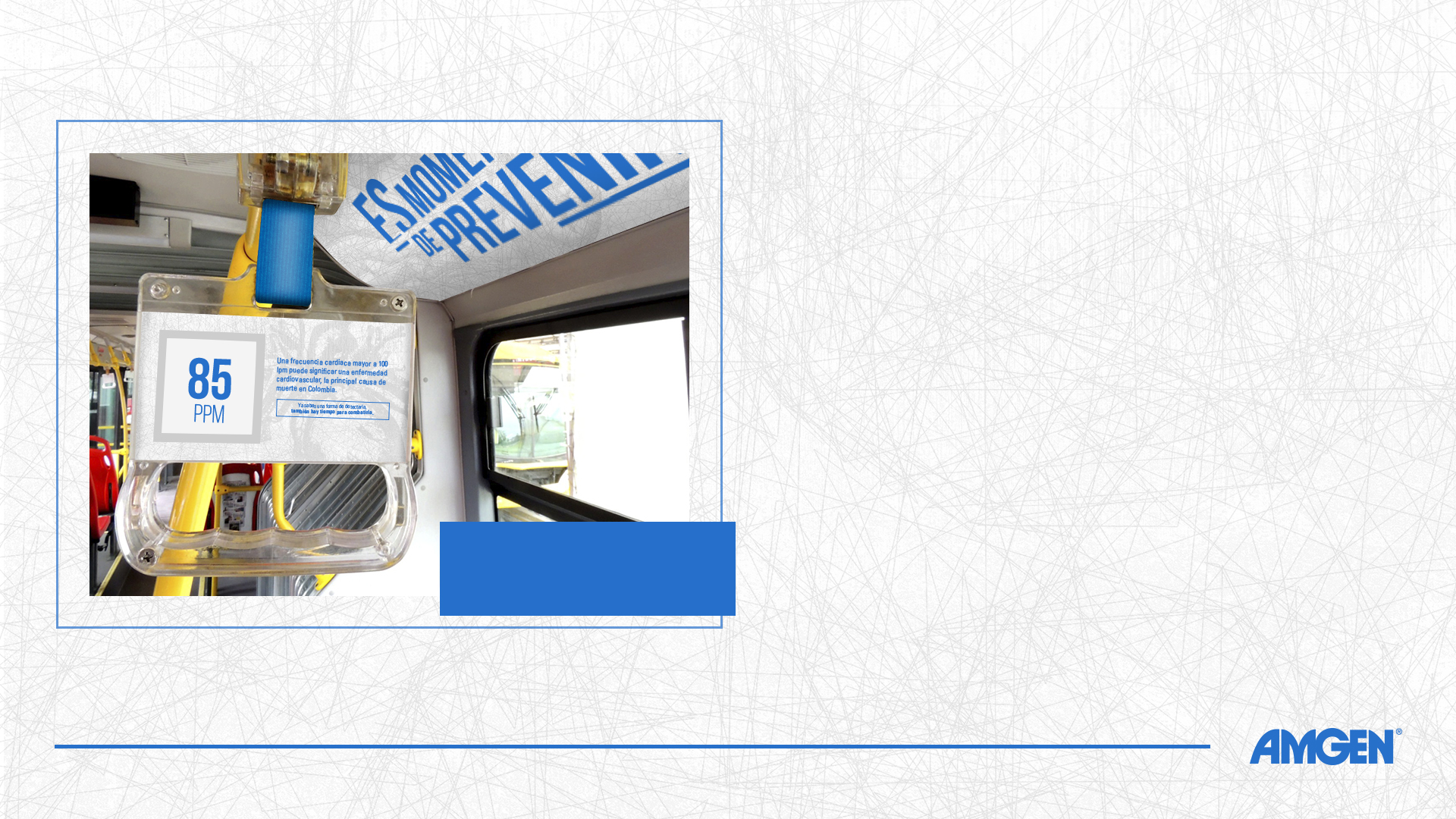 La gente podrá conocer si su pulso se encuentra en los parámetros normales, gracias a un sensor en las manijas pasamanos.
TRANSMILENIO
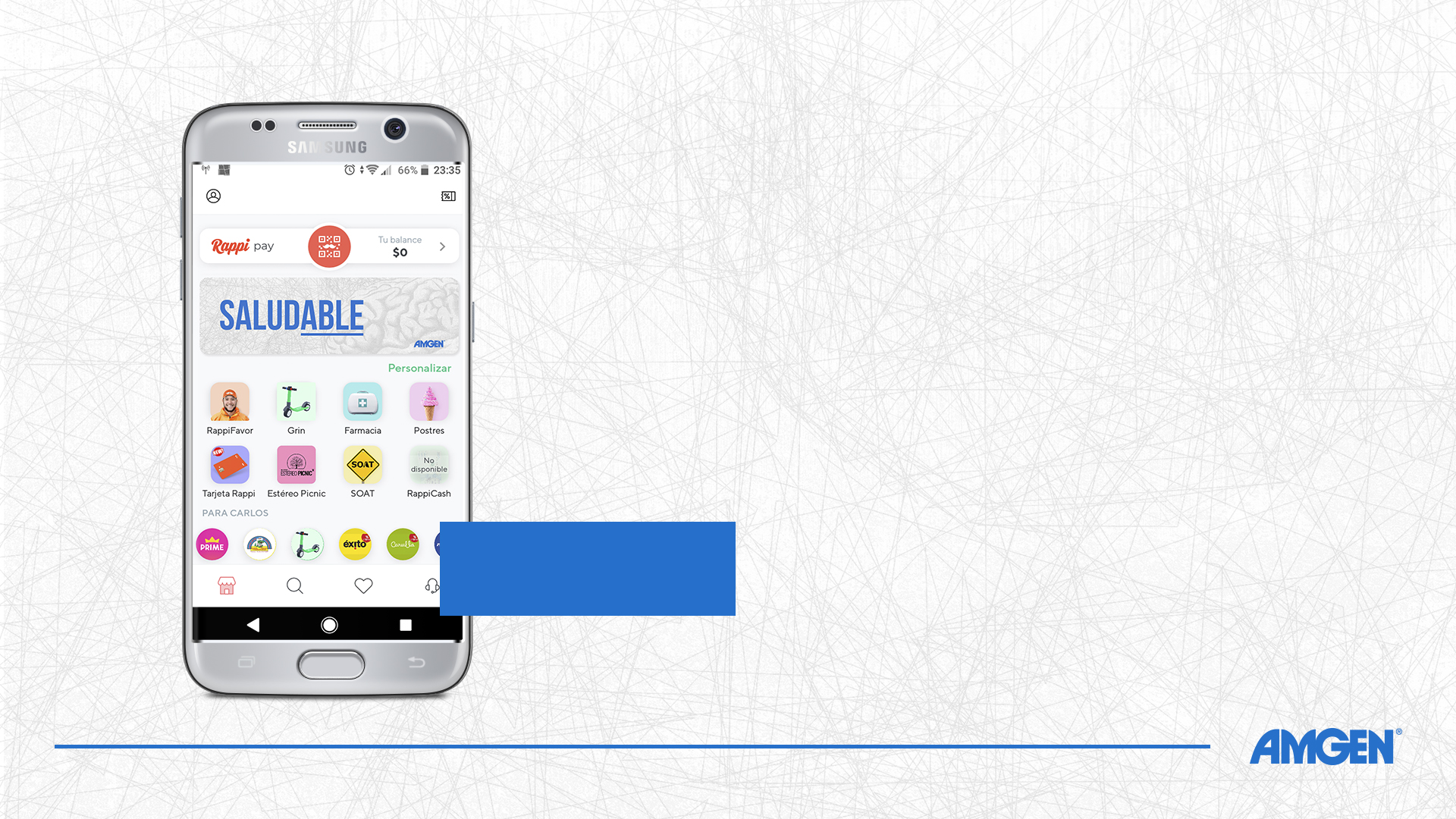 TERCERA ETAPA - DIGITALACCIÓN
Uso de una aplicación de domicilio para dar a conocer el tema a profundidad, promover mejores hábitos alimenticios y más actividad física.
Se intercambiarán los pasos que la gente dé en el mes por ofertas de comida en nuestra nueva sección saludable; Además, los productos que se encuentren en esta categoría, tendrán su valor calórico en la interfaz de información, permitiendo que la gente reciba periódicamente recomendaciones según los datos recolectados con la enfermedad cardiovascular y sus hábitos alimenticios.
RAPPI
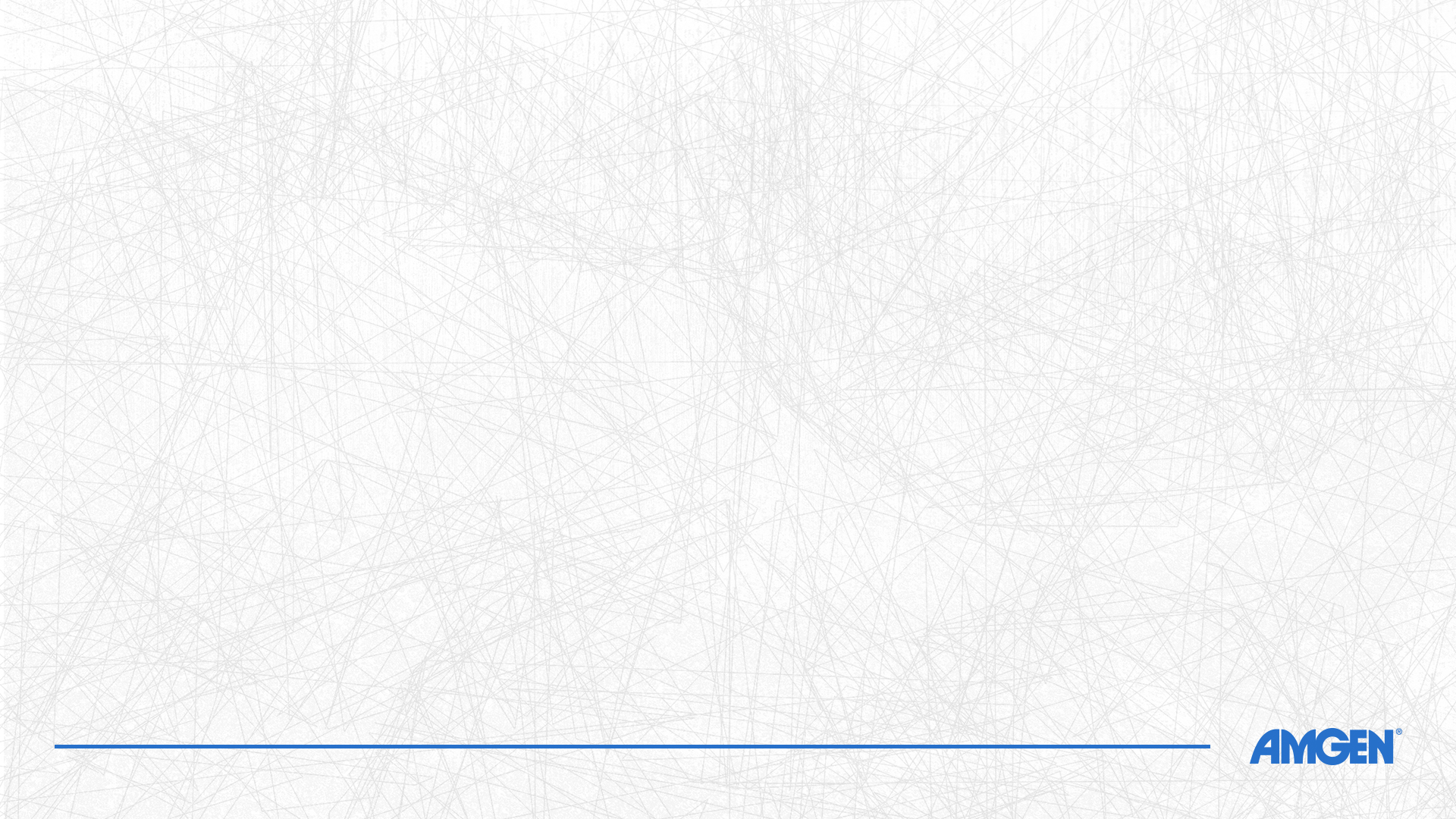 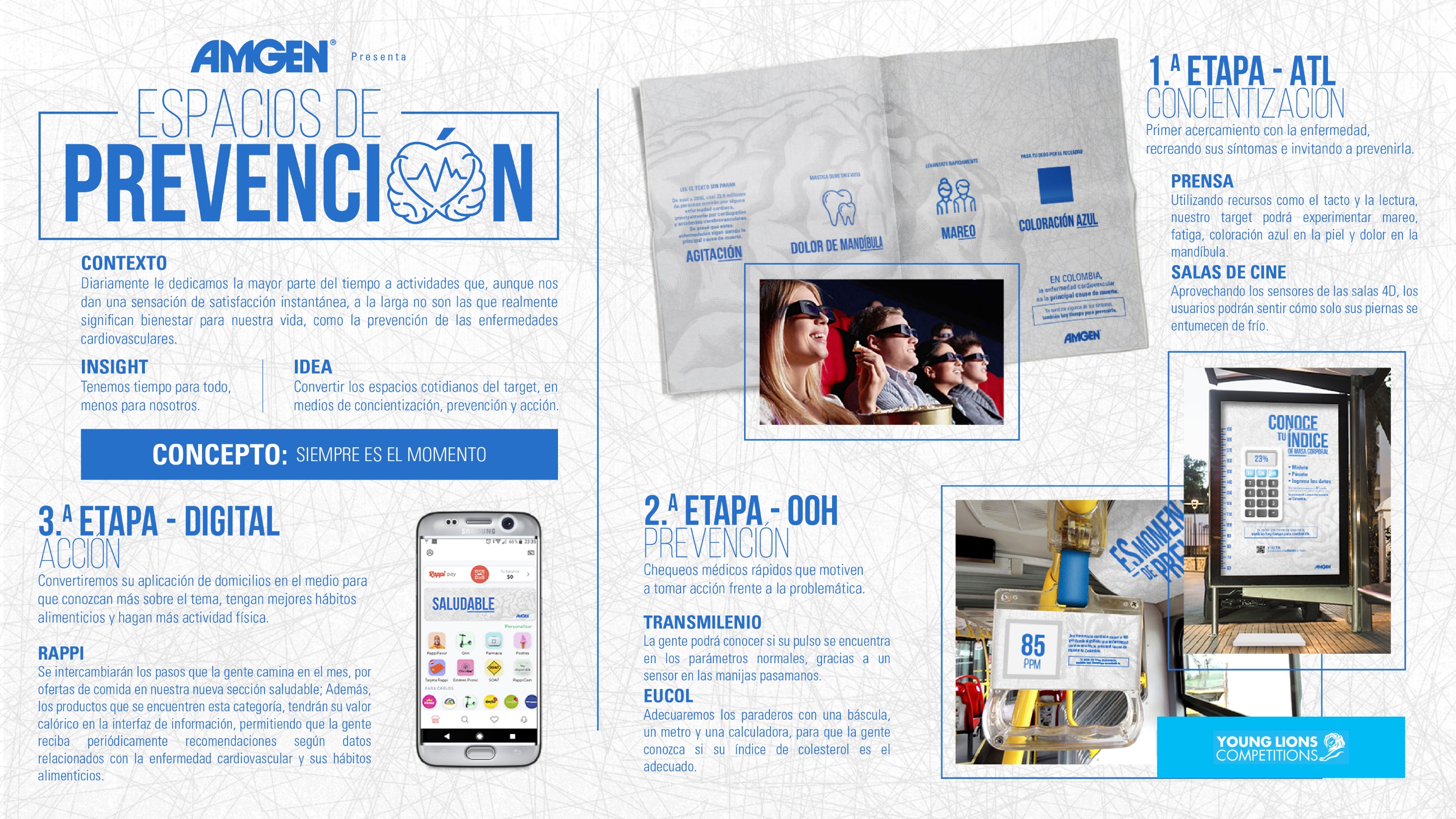